Trh výrobních faktorů
Trh výrobních faktorů
Vlastníkem výrobních faktorů jsou domácnosti
Na tomto trhu vystupují domácnosti na straně nabídky a firmy na straně poptávky
Výrobní faktory:
Práce
Půda a přírodní zdroje
Kapitál
Obecně platí rovnováha firmy na trhu VF: MCVF = MRPVF
Trh práce
Práce je nejdůležitějším výrobním faktorem
Vlastníci práce dostávají za poskytnutí tohoto výrobního faktoru důchod v podobě mzdy
Rozlišujeme:
Dokonale konkurenční trh práce
Nedokonale konkurenční trh práce
Dokonale konkurenční trh práce
Charakteristiky dokonale konkurenčního TP:
Velký počet kupujících a prodávajících, kdy nikdo z nich nemůže ovlivnit cenu práce (mzdu), tato je tvořena trhem
Práce je homogenní v tom smyslu, že všichni pracovníci jsou stejně kvalifikovaní
Pracovníci jsou mobilní
Na trhu existuje dokonalá informovanost
Nabídka práce
Na TP je třeba rozlišit individuální a tržní nabídku práce
Individuální nabídka práce
Čas je vzácný a člověk ho rozděluje mezi práci a volný čas (čas mimopracovní)
Práce má své náklady obětované příležitosti v podobě volného času, kterého se ve prospěch práce vzdáváme
Volný čas má také náklady obětované příležitosti v podobě ztráty výrobků a služeb, které bychom si koupili za mzdu v případě, že bychom pracovali
O tom, zda se člověk bude věnovat práci nebo bude upřednostňovat volný čas bude rozhodovat výše mzdy
Individuální Nabídka práce
Uvažujeme reálnou mzdu (ceny statků a služeb se nemění), pak růst reálné mzdy bude mít dva efekty, které ovlivní tvar individuální nabídky práce:
Substituční efekt = při vyšší mzdě každá hodina práce přináší větší množství výrobků a služeb, které si za tuto mzdu můžu koupit, což vede k tendenci více pracovat na úkor volného času (vede k zvyšování nabízeného množství práce).
Důchodový efekt = vyšší mzda zvyšuje reálný příjem (spotřebitel se stává bohatším) a vede tak  k tendenci mít více volného času (vede k snižování nabízeného množství práce).
Výsledkem působení těchto dvou efektů je zpětně zahnutá křivka  individuální nabídky práce
Křivka Individuální nabídky práce
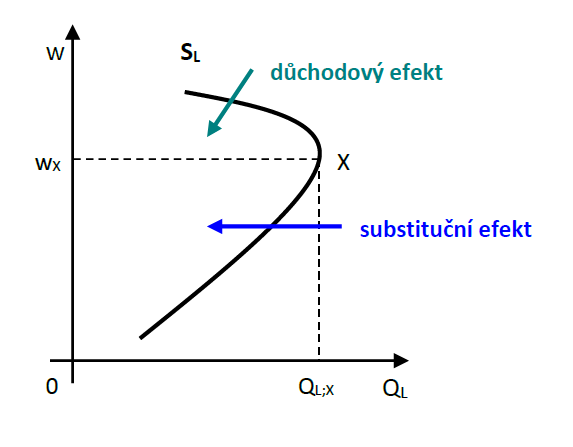 Tržní nabídka práce
Je dána součtem individuálních nabídek práce při jednotlivých mzdových úrovních
Grafickým vyjádřením je  křivka tržní nabídky práce, která je rostoucí a již není zpětně zahnutá
Důvodem je skutečnost, že s rostoucí mzdou vstupují na pracovní trh další pracovníci, tím se vyrovnává úbytek práce způsobený působením důchodového efektu
Poptávka po práci
Poptávku tvoří firmy (zaměstnavatelé)
Je odvozená od poptávky po výrobcích a službách
Poptávka jedné firmy je dána vztahem MRPL = w, kde MRPL je příjem z mezního produktu práce, což je částka, o kterou se zvýší příjmy firmy, pokud zaměstná další jednotku práce. Firma tedy bude najímat práci až do bodu, kdy se mezní přínos této práce rovná mezním nákladům na tuto práci.
Tržní poptávka po práci je dána součtem poptávek jednotlivých firem při jednotlivých mzdových sazbách
Rovnováha na trhu práce
Je dána střetem tržní křivky nabídky práce a tržní křivky poptávky po práci. Jestliže je mzdová sazba na trhu (w1) nižší než rovnovážná, vzniká na trhu nedostatek pracovních sil. Naopak, bude-li mzdová sazba na trhu (w2) vyšší než rovnovážná, vzniká na trhu přebytek pracovních sil (nezaměstnanost).
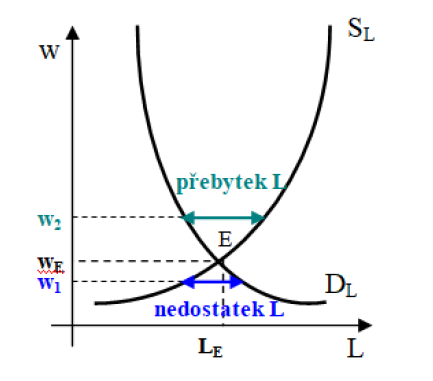 nedokonale konkurenční trh práce
Příčiny a projevy nedokonalé konkurence:
mzdová nepružnost = mzdy reagují velmi pomalu na výrazné změny na trzích práce
rozdíly ve mzdách – dynamické, kompenzační, diskriminace
kolektivní smlouvy, pracovně právní zákonodárství – mzdové sazby jsou často i delší dobu nad nebo pod úrovní příjmu z mezního produktu práce.
působení odborových organizací – existence monopolní síly na straně nabídky na trhu práce.
monopson - na daném trhu existuje jediná dominantní firma, která zaměstnává práceschopné obyvatelstvo, jedná se tedy o trh s monopolní silou na straně poptávky.
bilaterální monopol - monopolní síla existuje jak na straně nabídky, tak na straně poptávky
Důsledky stanovení minimální mzdy
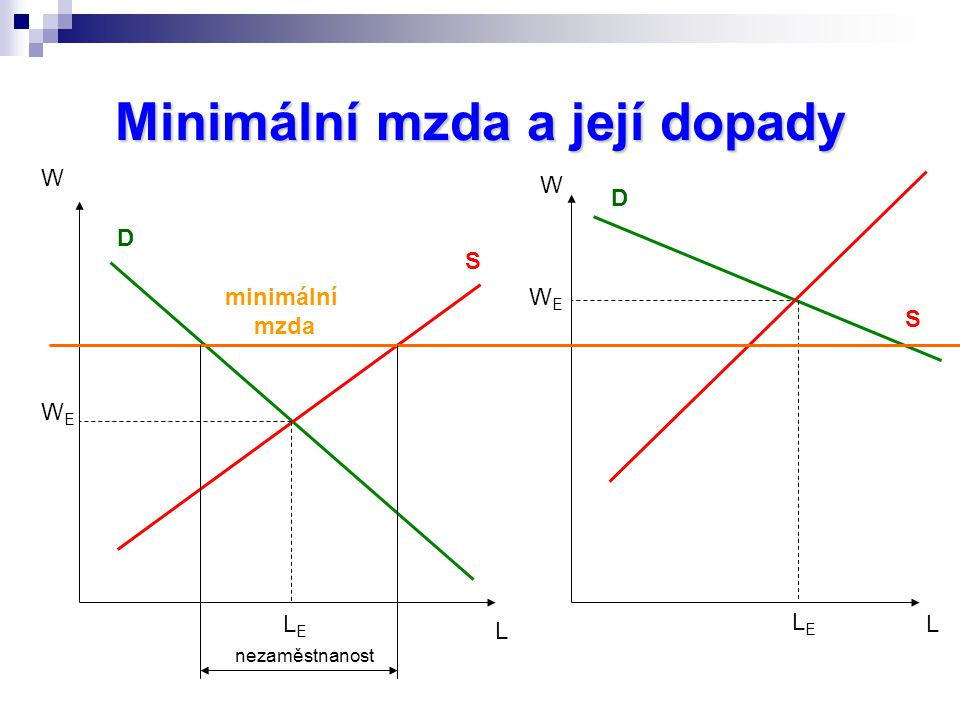 Transferový výdělek a ekonomická renta
Mzdu obvykle tvoří dvě části:
Transferový výdělek = minimální částka nezbytná k tomu, aby přiměla pracovníka k nabídce práce na určitém trhu práce
Ekonomická renta = ta část mzdy, která přesahuje transferový výdělek
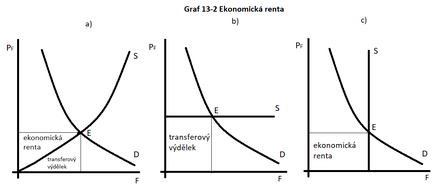 Trh půdy
Půda (A) zahrnuje jak část zemského povrchu, která není pokryta mořem (zemědělská a nezemědělská půda), tak veškeré přírodní zdroje, které lze nalézt nad i pod zemí. 
Nabídka půdyje fixní, tedy neelastická!!! 
Výše pozemkové renty je pak určována sazbou pozemkové renty (r) a množstvím pronajaté půdy (Q). 
Pozemková renta je specifickým případem čisté ekonomické renty.
Trh půdy
Trh kapitálu
Kapitál je sekundárním výrobním faktorem
Jsou to úspory přeměněné na investice 
Formy kapitálu:
Hmotný
Nehmotný
Finanční – vlastní, cizí
Cenou kapitálu je úroková míra, která vyjadřuje míru zhodnocení vložené částky za určité období; je dána jako poměr úroku z uspořené částky (ΔSi) k této uspořené částce (Si):
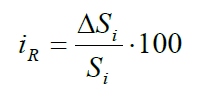 Nabídka kapitálu
Nabídku kapitálu (SK) na trhu představují především úspory ekonomických subjektů, které se zříkají současné spotřeby a odkládají ji do budoucnosti, a to s očekáváním, že jejich budoucí spotřeba bude vyšší
Z krátkodobého hlediska je velikost úspor dána; nabídková křivka je neelastická. 
Z dlouhodobého hlediska jsou úspory rostoucí funkcí úrokové míry, nabídková křivka je rostoucí.
Nabídka kapitálu
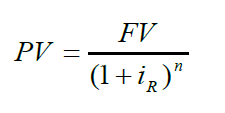 Poptávka po kapitálu
Poptávka po kapitálu (DK) je dána potřebou firem financovat nákup investičních statků.
Poptávka po kapitálu je určena příjmem z mezního produktu kapitálu a je nepřímo závislá na výši úrokové míry
Platí, že s růstem úrokové míry klesá poptávka po kapitálu a naopak; poptávková křivka je klesající.
Pro firmy je důležité, aby znaly hodnotu výnosu inkasovaného v daném roce. Ten má pro firmu větší význam než výnosy inkasovaný v pozdějších letech. Současnou hodnotu toku budoucích výnosů tak určíme:
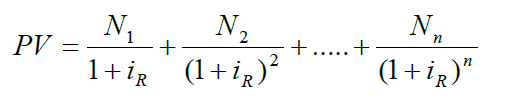 Poptávka po kapitálu
Čistá současná hodnota budoucích výnosů – bere v úvahu náklady spojené s realizací jednotlivých investic; 
Určíme ji tak, že od současné hodnoty toku budoucích výnosů odečteme náklady na investici. 
Firma investuje v případě, že čistá současná hodnota budoucích výnosů je větší než nula, a v případě, že se firma rozhoduje mezi více variantami investice, pak volí takovou variantu, která má hodnotu čisté hodnoty budoucích výnosů nejvyšší.
NPV = PV – I
Rovnováha na trhu kapitálu
Rovnováha na trhu kapitálu je dána střetem poptávky po kapitálu a nabídky kapitálu, proto je třeba rozlišovat rovnováhu na trhu kapitálu z krátkodobého a dlouhodobého hlediska.
Rovnovážná úroková míry vyrovnává úspory a investice. 
Pro všechny úrokové míry, které jsou vyšší než rovnovážná úroková míra, platí, že domácnosti vytvářejí úspory, které jsou vyšší než poptávka po kapitálu. 
Pro úrokové míry, které jsou nižší než rovnovážná úroková míra, platí, že poptávka po kapitálu je větší než úspory, které byly v minulosti utvořeny při těchto úrokových mírách. (Při růstu úrokové míry úspory domácností rostou a investice firem klesají a naopak.)
rovnováha na trhu kapitálu
Děkuji za pozornost a přeji hezký den☺